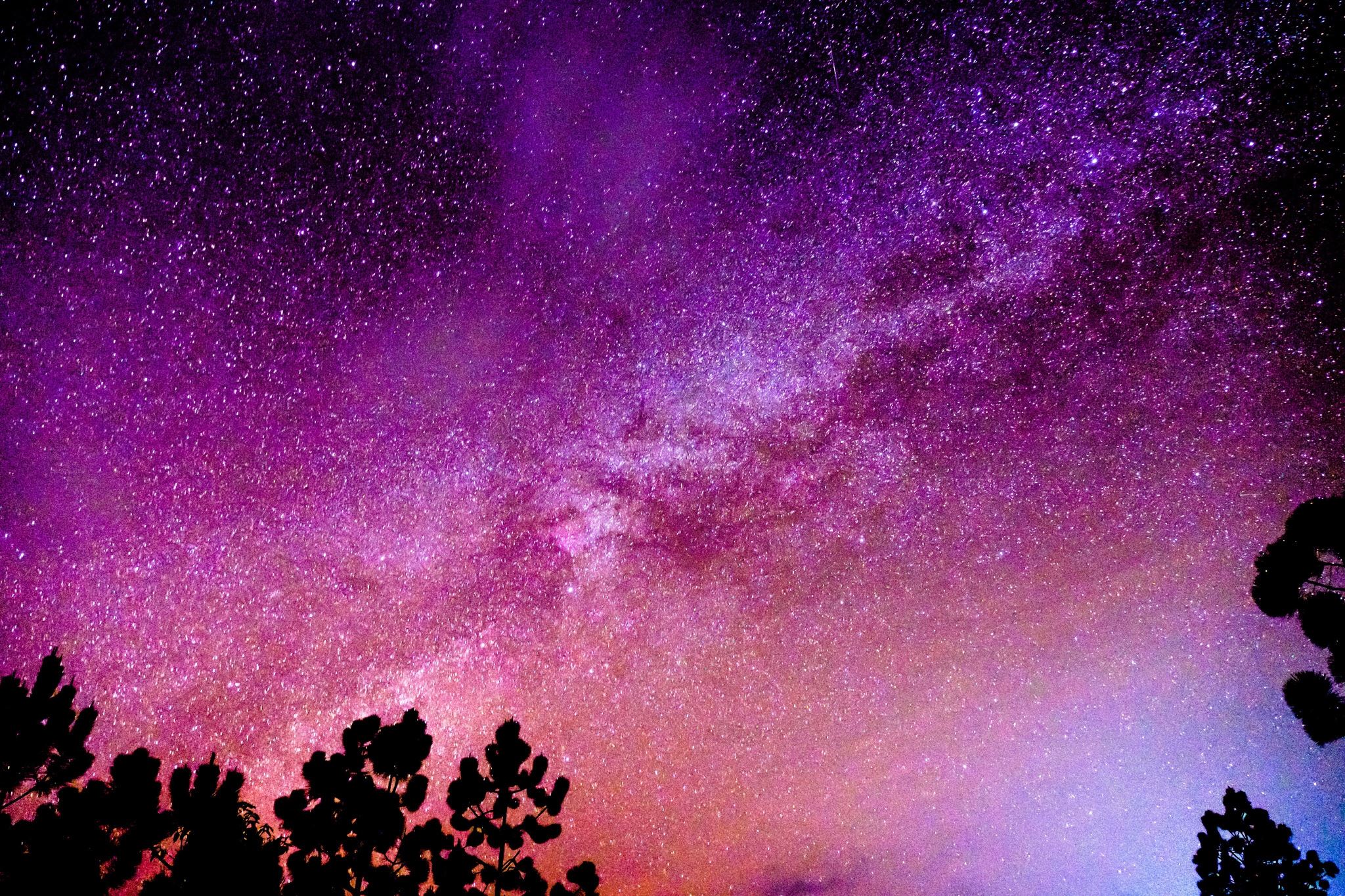 Castilla y León
VALLADOLID
LOCALIZACIÓN
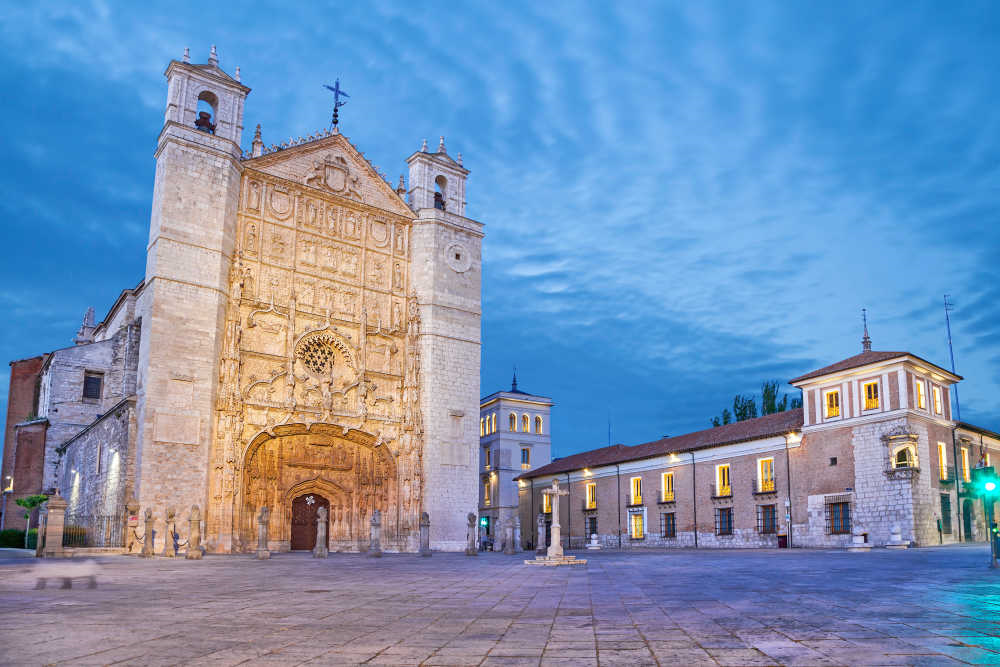 JKHHUJHUJHU
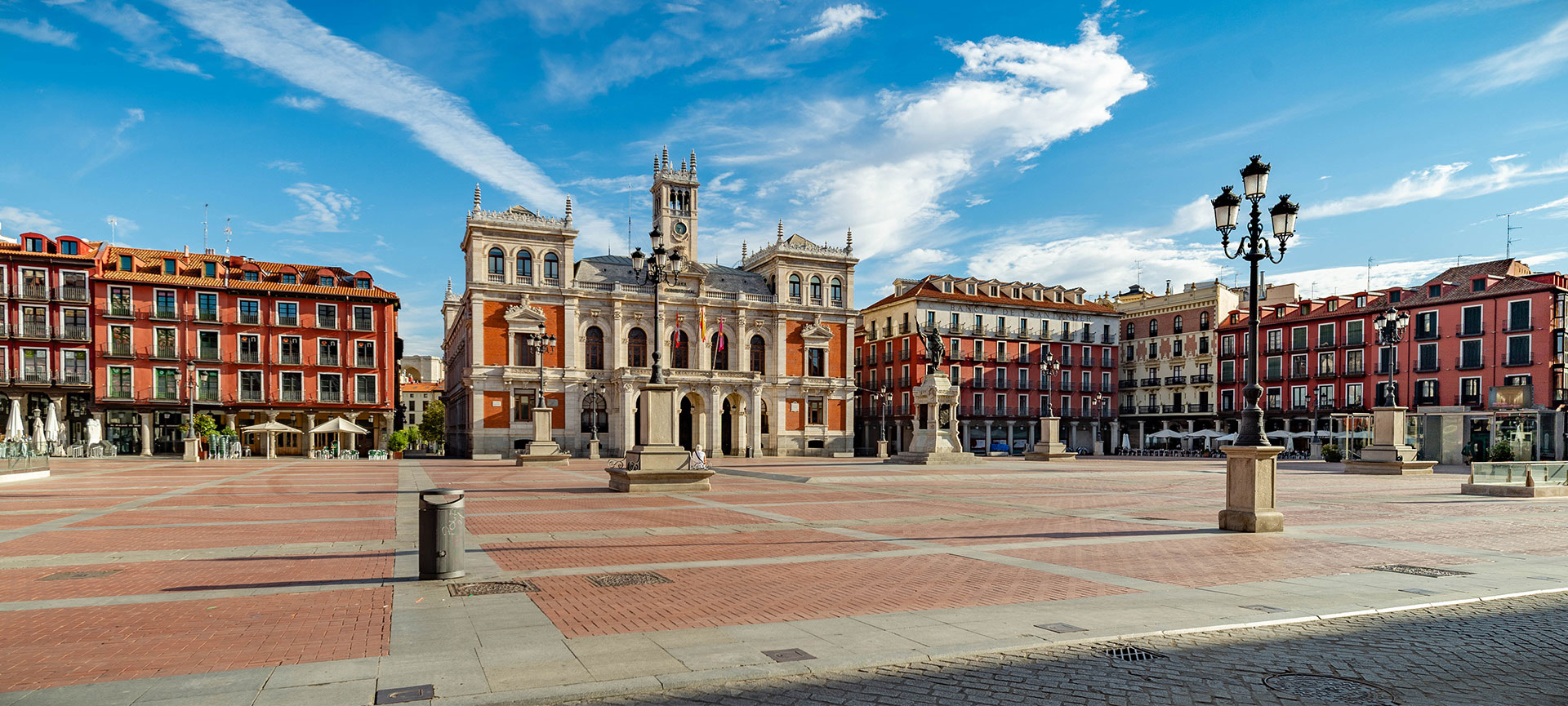 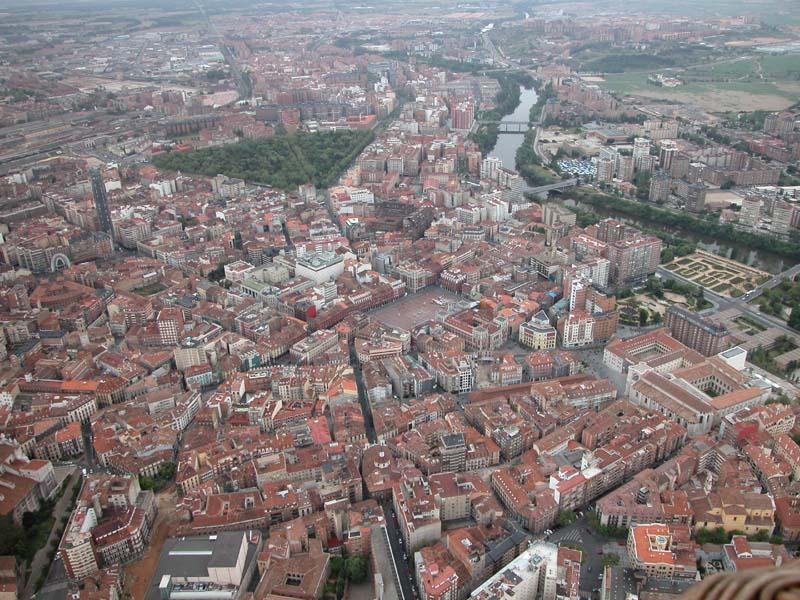 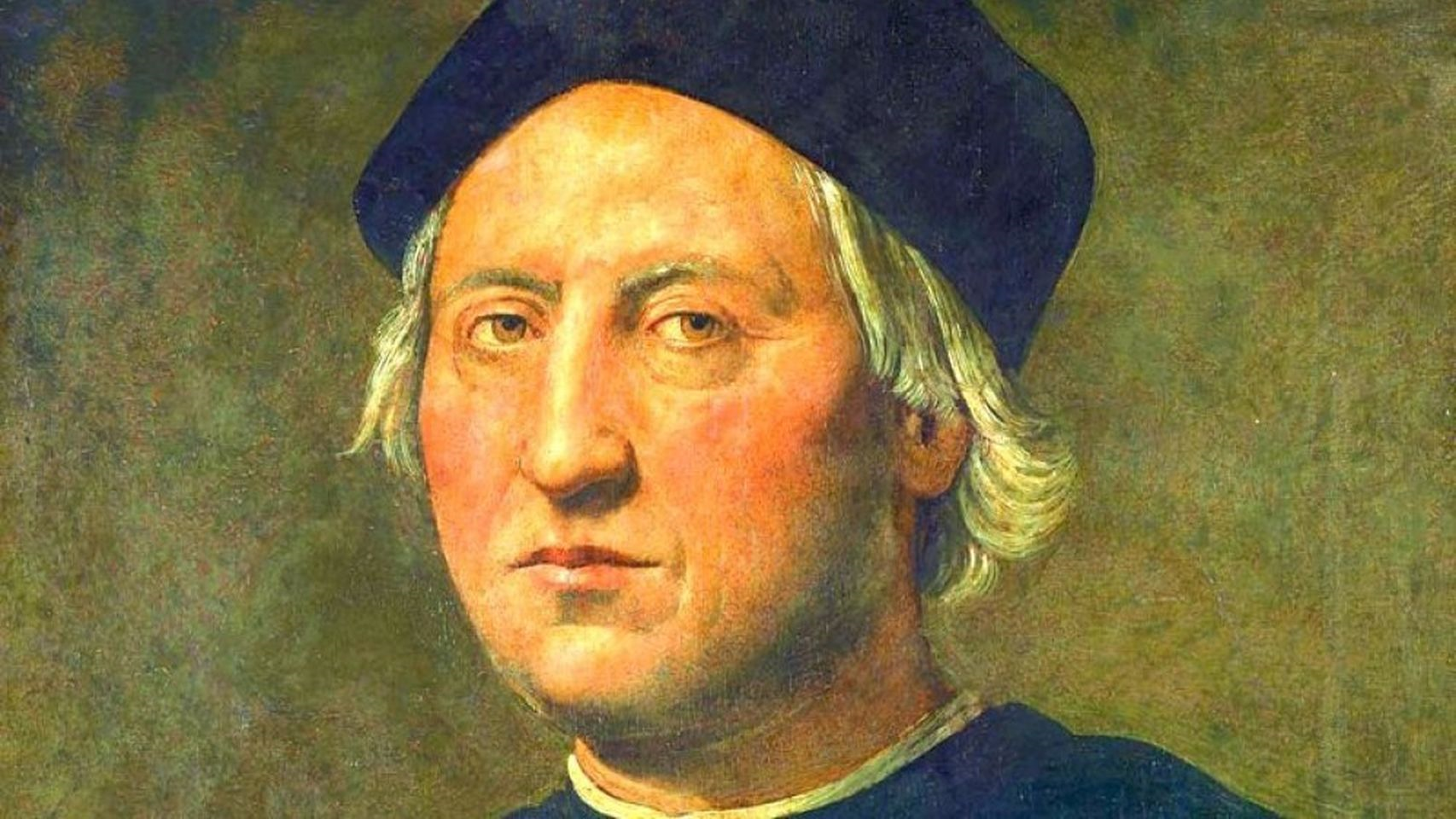 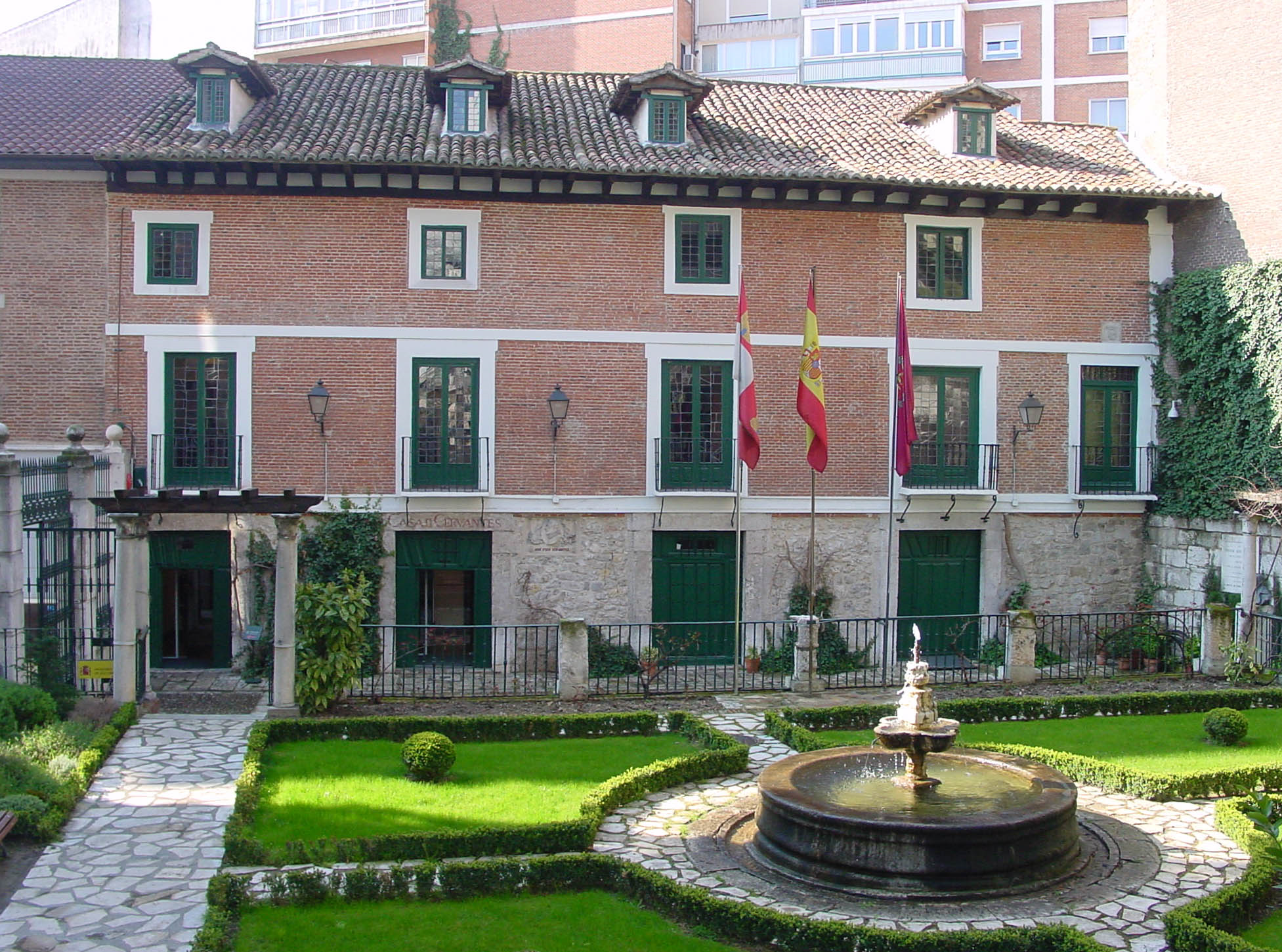 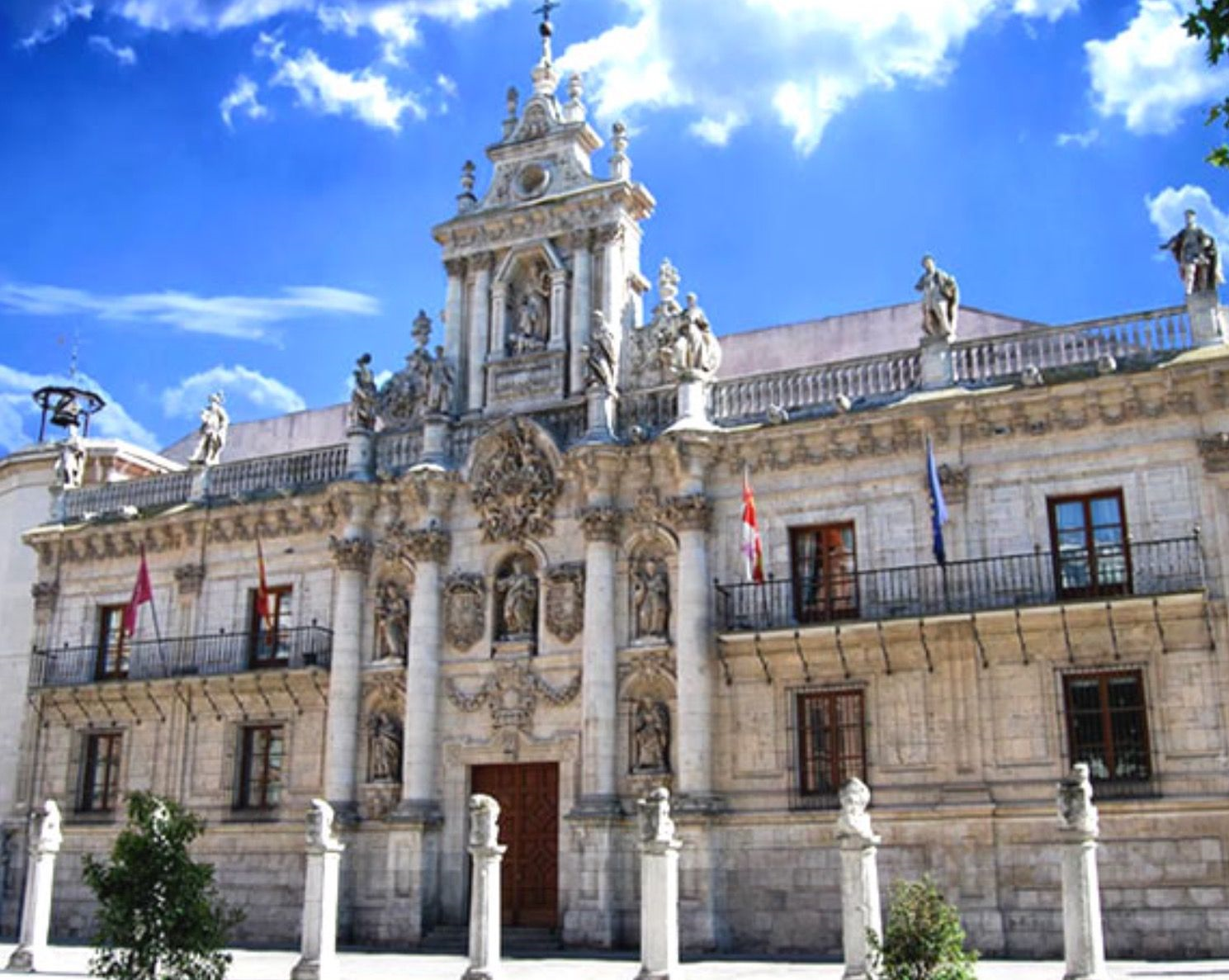 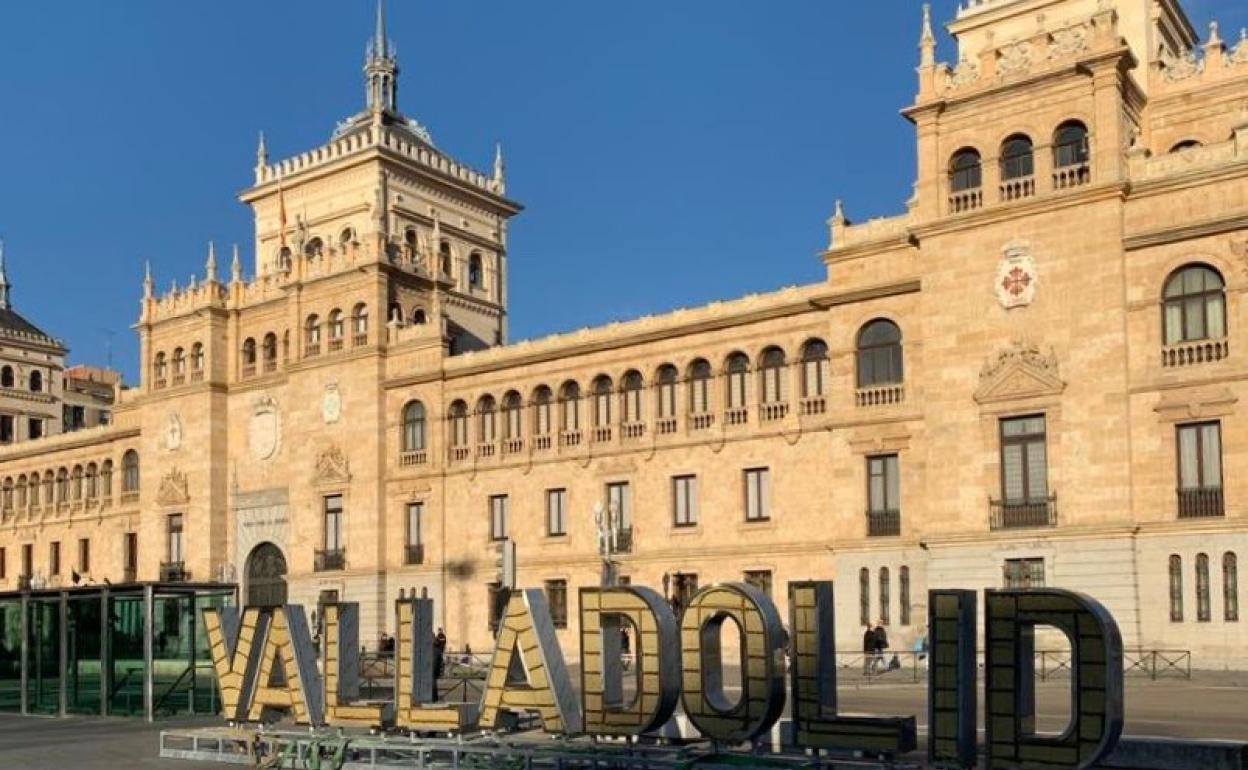 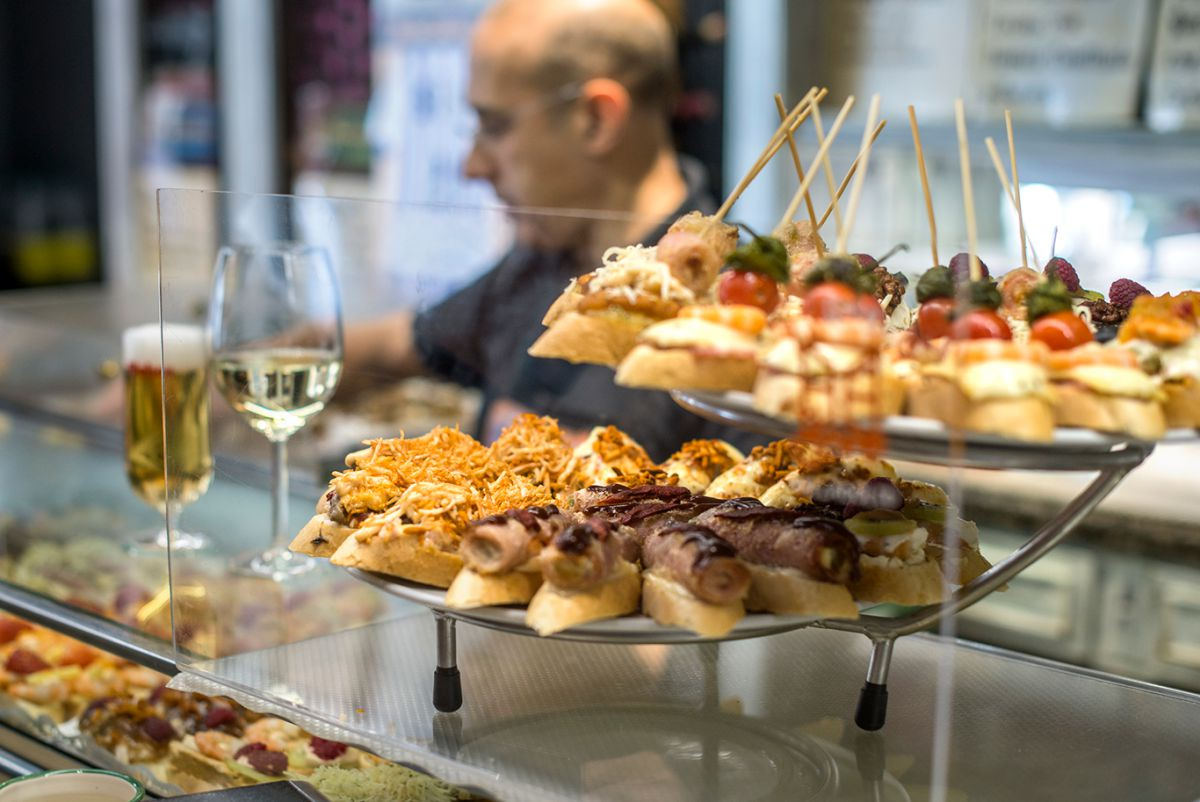 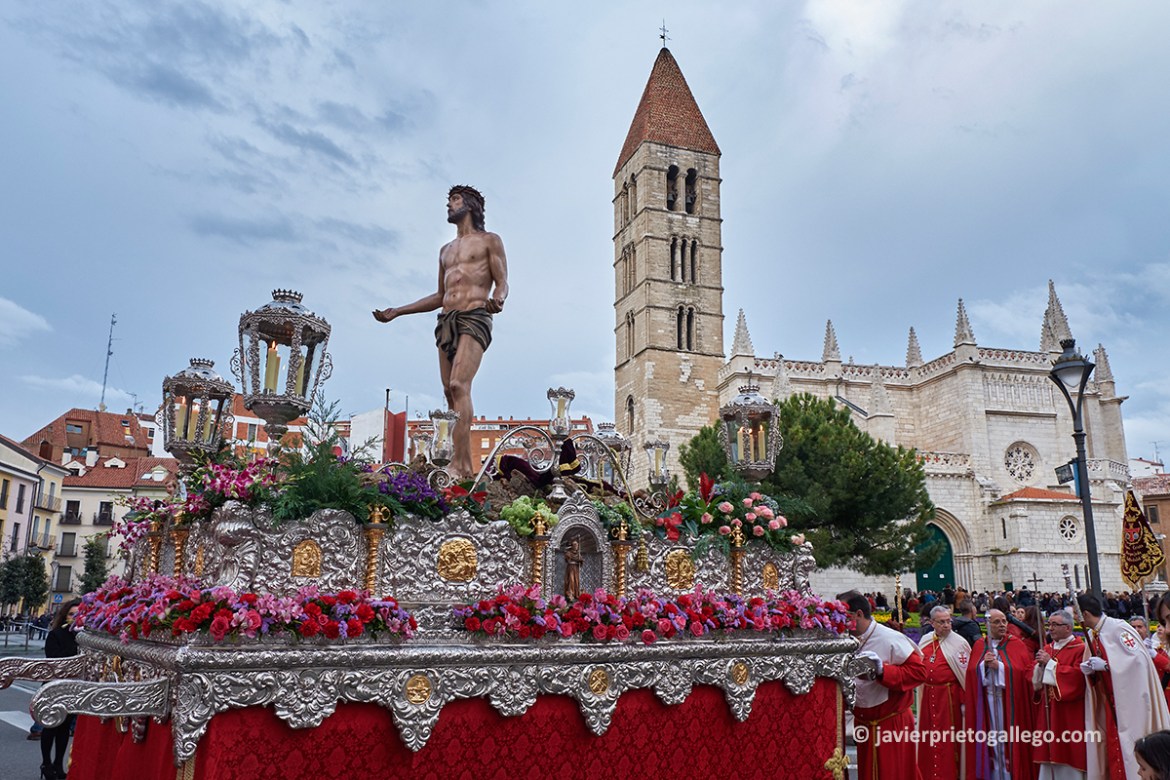 https://www.youtube.com/watch?v=3VZQneN2Htc&t=15s